Dwie drogi człowieka
styczeń ’2021
wojtek@pp.org.pl
Historia pliku
Listopad 2019 - Materiał roboczy aby wyprodukować kilka obrazków bazujący na pliku Nadzieja 2.4
Podkatalog z datą 19 grudnia 2020 – slajdy na stronę
Grudzień 2020 - materiał roboczy w v.99 jako punkt wyjścia
5 stycznia 2021 -  Wygląda już na OK, można publikować.

Uwaga:
Źródła slajdów są w materiale „Nadzieja 2.9”

Todo:
…
Część #1Metahistoria a historia
Metahistoria
Ziemia
i OgródEden
Ziemianiecozepsuta
Nowa Ziemia 
i 
Nowe Niebo
stworzenie
upadek
odrodzenie
Metahistoria, oraz jej trudne strony
Pan Jezus
Ziemia
i OgródEden
Ziemianiecozepsuta
Nowa Ziemia 
i 
Nowe Niebo
stworzenie
upadek
odrodzenie
zniszczenie
Jezioro ognia
Biblijny plan dziejów a Święta Pana
Czas Prawa Żydów
Czas Kościoła
Ucisk
Królestwo
Nowe
Legenda:
Pan Jezus Chrystus
Lud Izraela
Ludzie na ziemi - poganie
Kościół – Ciało Chrystusa
4
5
7
2
Przaśniki
Szałasy
1
6
3
#1. Pascha Pana – ukrzyżowanie, śmierć jako Pana Jezusa jako Baranka Bożego gładzącego grzech świata.
#2. Święto Przaśników dla Pana – lud Boży poza Egiptem, oczyszczenie z grzechu, uświęcenie.
#3. Dzień kołysania snopem pierwocin – pierwszy dzień po szabacie, zmartwychwstanie Pana Jezusa jako pierwszego.
#4. Pierwociny dla Pana – zesłanie Ducha Świętego - zbawienie, uświęcenie i napełnienie Duchem Świętym 3000 Żydów.
#5. Święto trąb – (?) zmartwychwstanie umarłych w Chrystusie, przyjście Pana po swój Kościół.
#6. Dzień przebłagania – (?) wybawienie resztki Izraela.
#7. Święto namiotów – (?) objęcie królowania w Tysiącletnim Królestwie.
Dzieło Pana Jezusa
Czas Prawa Żydów
Czas Kościoła
Ucisk
Królestwo
Nowe
Legenda:
Pan Jezus Chrystus
Kościół – Ciało Chrystusa
S
4
5
7
W
0
1
6
3
#S. Stworzenie (Na początku było Słowo… i wszystko przez nie się stało).#0. Wcielenie (Nazaret, anioł Gabriel, panna Maria, Betlejem, mędrcy ze wschodu).
#1. Ukrzyżowanie, śmierć Jezusa jako Baranka Bożego.
#2. Odkupienie, oczyszczenie pokutujących z grzechów, usprawiedliwienie.
#3. Zmartwychwstanie Pana Jezusa w nowym, chwalebnym ciele.
#W. Wniebowstąpienie Pana Jezusa w nowym ciele.
#4. Zesłanie Ducha Świętego.
#5. Zebranie plonu - Przyjście Pana po swój Kościół.
#6. Wybawienie resztki Izraela.
#7. Objęcie królowania w Królestwie Mesjańskim.
Dzieło Pana Jezusa (większy abstrakt)
Legenda:
Pan Jezus Chrystus
Kościół – Ciało Chrystusa
Metahistoria a historia, którą się zajmujemy
Pan Jezus
Ziemia nieco zepsuta
Nowe NieboiNowa Ziemia
Ogród Eden
?
S
Jezioro ognia
Dziś jest czas na moją decyzję
Część #2Dwie drogi człowieka
Droga #1Słowo prawdy mówi: Szeroka droga, która prowadzi na zatracenie.
Wchodźcie przez ciasną bramę. 
	Bo szeroka jest brama i przestronna ta droga, która prowadzi do zguby, 		a wielu jest takich, którzy przez nią wchodzą.
	Jakże ciasna jest brama i wąska droga, która prowadzi do życia, 		a mało jest takich, którzy ją znajdują!
						(Mt 7:13-14)
Życie człowieka
Czas Kościoła
Nowe rzeczy
5
S
1
2
3
4
Ważne punkty w życiu człowieka:
Człowiek się rodzi
Człowiek żyje na ziemi.
Człowiek umiera zstępując do krainy umarłych (hebr. szeol, gr. hades).
Człowiek zmartwychwstaje.
Zmartwychwstały staje przez Wielkim Białym Tronem gdzie otrzymuje sprawiedliwy wyrok.
I ujrzałem wielki biały tron, i zasiadającego na nim…
Czas Kościoła
Nowe rzeczy
§
S
(11) I widziałem wielki biały tron, i siedzącego na nim, od którego oblicza uciekła ziemia i niebo, i nie znalazło się miejsce dla nich.(12) I widziałem umarłych, małych i wielkich, stojących przed Bogiem; i zostały otwarte zwoje i inny zwój został otwarty, to jest zwój życia; i umarli z tych, którzy są zapisani w zwojach, zostali osądzeni według swoich czynów.(13) I morze wydało umarłych, którzy w nim byli, i Śmierć, i Hades wydały umarłych, którzy w nich byli i zostali osądzeni, każdy według swoich czynów.  (Ap 20:11nn tpnt)
Czyny człowiek będą sprawiedliwie osądzone
§
Karą za grzech jest śmierć.
(Rz 3:23)
Czas Kościoła
Czas końca
Nowe rzeczy
S
A jeśli ktoś nie został znaleziony jako zapisany w zwoju życia, został wrzucony do jeziora ognia.
(Ap 20:15)
Jezioro ognia
Nie idźmy tą drogą!
Droga #2Dobra Nowina o Królestwie Bożym
Ręczę i zapewniam, kto słucha mego Słowa 	i wierzy Temu, który Mnie posłał, ma życie wieczne 	i nie czeka go sąd, 		ale przeszedł ze śmierci do życia.
					(J 5:24 eib)
Przypomnienie:Szeroka droga, która prowadzi na zatracenie
Czas Kościoła
Czas końca
Królestwo
Nowe rzeczy
Kościół – Ciało Mesjasza
5
S
1
2
3
4
Ważne punkty w życiu człowieka:
Człowiek się rodzi
Żyje
Umiera zstępując do krainy umarłych (hebr. szeol, gr. hades).
Człowiek zmartwychwstaje.
Zmartwychwstały staje przez Wielkim Białym Tronem gdzie otrzymuje sprawiedliwy wyrok.
Jezioro ognia
Wydarzenia w których planuję brać udział
#1. Raczej umrę więc wyląduję na „Łonie Abrahama”.
#2. W ciele (nowym) zmartwychwstanę.
#3. Zdam sprawę przed Trybunałem Chrystusa.
#4. Będę na Weselu Baranka.
#5. Z Jezusem przyjdę na ziemię.
#6. Królowanie i kapłanienie w Królestwie Mesjasza.
#7. Pojawia się Nowe Niebo i Nowa Ziemia – przesiadka!
Wąska ścieżka prowadzi poprzez nowe narodzenie
Czas Kościoła
Czas końca
Królestwo
Nowe rzeczy
Kościół – Ciało Mesjasza
S
Jezioro ognia
Ef 2:1n – Nas umarłych na wskutek grzechu Bóg ożywił …
Ef1:13 – usłyszawszy uwierzyliśmy a Bóg zapieczętował obiecanym Duchem Świętym.
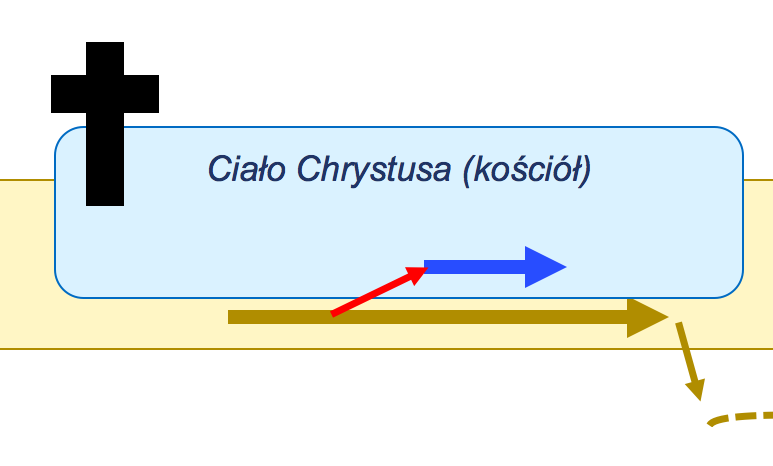 #0. Wąska ścieżka prowadzi poprzez nowe narodzenie
Siedem wydarzeń zaplanowanych w życiu ucznia Jezusa
Czas Kościoła
Czas końca
Królestwo
Nowe rzeczy
4
Nowe Niebo i Nowa Ziemia
T
Ogród Eden
5
3
7
Kościół – Ciało Mesjasza
Królestwo Mesjasza
2
0
S
6
1
#0. Nowe narodzenie (ale to już było).#1. Śmierć, bo raczej umrę.#2. W nowym ciele moje zmartwychwstanie.#3. Rozliczenie służby przed Trybunałem Pana Jezusa.#4. Wesele Baranka, bo jestem zaproszony.#5. Powrót z Jezusem na ziemię.#6. Objęcie dziedzictwa i z Królem królowanie.#7. Pojawienie się Nowego Nieba i Nowej Ziemi.
Jezioro ognia
Polecam prezentację„Nadzieja w życiu ucznia Jezusa”
Legenda:
Pan Jezus Chrystus
Ludzie na ziemi - poganie
Kościół – Ciało Chrystusa
Obrazki do wydrukowania
Z tego można zrobić PDF do wydrukowania aby używać
Normalne życie człowieka – szeroka droga
Czas Kościoła
Nowe rzeczy
Nowe Niebo i Nowa Ziemia
5
S
1
2
3
4
Ważne punkty w życiu człowieka:
Człowiek się rodzi.
Człowiek żyje na ziemi.
Człowiek umiera zstępując do krainy umarłych (hebr. szeol, gr. hades).
Człowiek zmartwychwstaje.
Zmartwychwstały staje przez sądem Boga gdzie otrzymuje sprawiedliwy wyrok.
Jezioro ognia
Nowe narodzenie człowieka
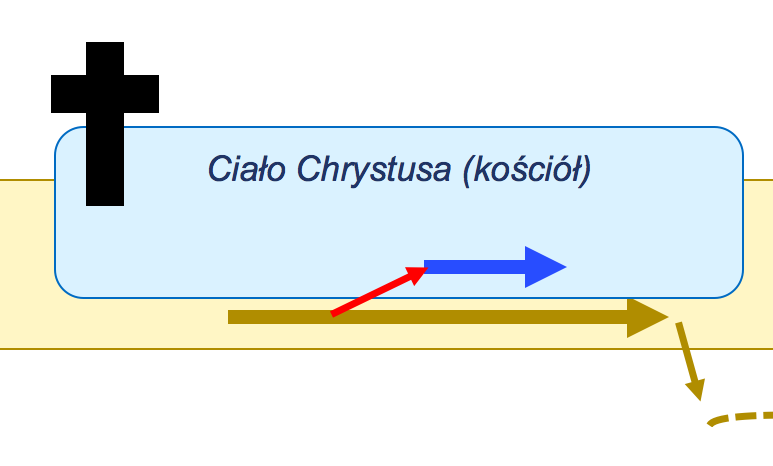 #0. Wąska ścieżka prowadzi poprzez nowe narodzenie
Siedem wydarzeń zaplanowanych w życiu ucznia Jezusa
Czas Kościoła
Czas końca
Królestwo
Nowe rzeczy
4
Nowe Niebo i Nowa Ziemia
T
Ogród Eden
5
3
7
Ciało Chrystusa (kościół)
Królestwo Chrystusa
2
0
S
6
1
Ważne punkty w życiu ucznia:
#0. Nowe narodzenie (ale to już było).#1. Śmierć, bo raczej umrę.#2. W nowym ciele moje zmartwychwstanie.#3. Rozliczenie służby przed Trybunałem Pana Jezusa.#4. Wesele Baranka, bo jestem zaproszony.#5. Powrót z Jezusem na ziemię.#6. Objęcie dziedzictwa i z Królem królowanie.#7. Pojawienie się Nowego Nieba i Nowej Ziemi.
Jezioro ognia
Legenda:
Pan Jezus Chrystus
Ludzie na ziemi - poganie
Kościół – Ciało Chrystusa
Biblijny plan dziejów a Święta Pana
Nowe
Czas Prawa Żydów
Czas Kościoła
Ucisk
Królestwo
4
5
7
2
Przaśniki
Szałasy
1
6
3
#1. Pascha Pana – ukrzyżowanie, śmierć jako Baranka Bożego
#2. Święto Przaśników dla Pana – oczyszczenie z grzechu, uświęcenie swojego ludu.
#3. Dzień kołysania snopem pierwocin – pierwszy dzień po szabacie, zmartwychwstanie Pana Jezusa.
#4. Pierwociny dla Pana – zesłanie Ducha Świętego, zbawienie, uświęcenie i napełnienie Duchem Świętym 3000 Żydów.
#5. Święto trąb – (?) przyjście Pana po swój Kościół, zmartwychwstanie zmarłych w Chrystusie.
#6. Dzień przebłagania – (?) wybawienie Izraela.
#7. Święto namiotów – (?) Tysiącletnie Królestwo.
Obrazki do wyeksportowania
To zrzucam do plików PNG bo mogą się przydać.
Ziemia
i OgródEden
Ziemianiecozepsuta
Nowa Ziemia 
i 
Nowe Niebo
stworzenie
upadek
odrodzenie
Pan Jezus
Ziemia
i OgródEden
Ziemianiecozepsuta
Nowa Ziemia 
i 
Nowe Niebo
stworzenie
upadek
odrodzenie
zniszczenie
Jezioro ognia
Czas Kościoła
Nowe rzeczy
Nowe Niebo i Nowa Ziemia
Ogród Eden
S
Jezioro ognia
Czas Kościoła
Nowe rzeczy
Nowe Niebo i Nowa Ziemia
Ogród Eden
5
S
1
2
3
4
Jezioro ognia
Czas Kościoła
Czas końca
Królestwo
Nowe rzeczy
Nowe Niebo i Nowa Ziemia
Ogród Eden
Kościół – Ciało Mesjasza
5
S
1
2
3
4
Jezioro ognia
Czas Kościoła
Czas końca
Królestwo
Nowe rzeczy
Nowe Niebo i Nowa Ziemia
T
Ogród Eden
Kościół – Ciało Mesjasza
S
Jezioro ognia
Czas Kościoła
Czas końca
Królestwo
Nowe rzeczy
Nowe Niebo i Nowa Ziemia
T
Ogród Eden
Kościół – Ciało Mesjasza
Królestwo Mesjasza
S
Jezioro ognia
Czas Kościoła
Czas końca
Królestwo
Nowe rzeczy
4
Nowe Niebo i Nowa Ziemia
T
Ogród Eden
5
3
7
Kościół – Ciało Mesjasza
Królestwo Mesjasza
2
0
S
6
1
Jezioro ognia